Aligning the Maryland Workforce and Apprenticeship Systems
June 2024
Presenters
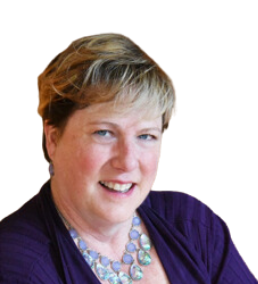 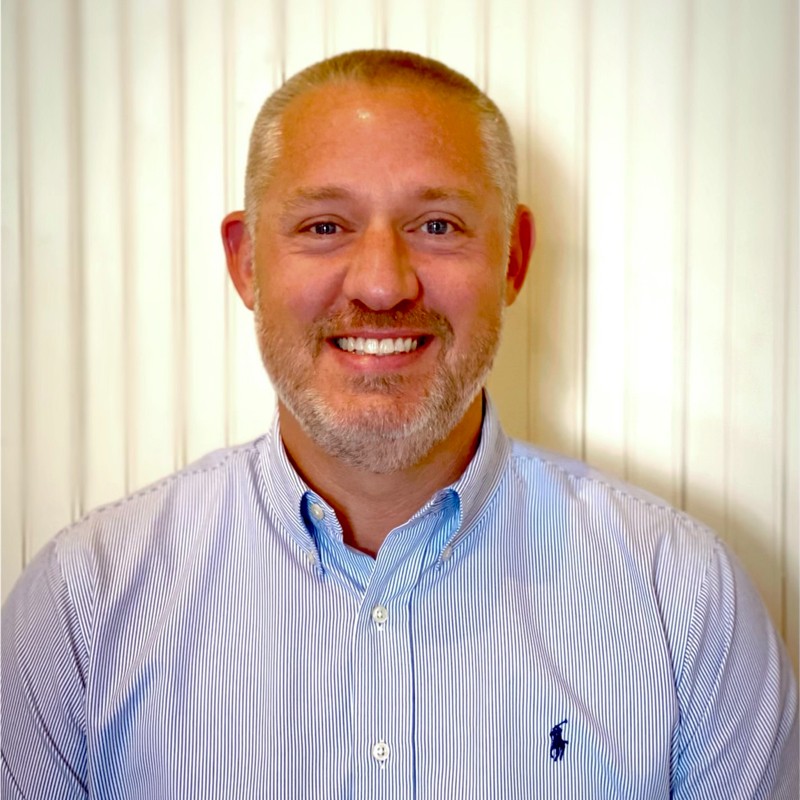 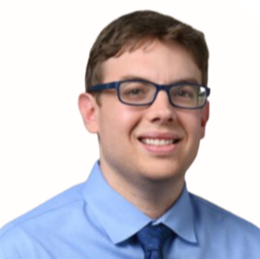 Lisa Rice
Jeremy Faulkner
Alan D. Dodkowitz
Subject Matter Expert
Safal Partners
Subject Matter Expert
Safal Partners
Subject Matter Expert
Safal Partners
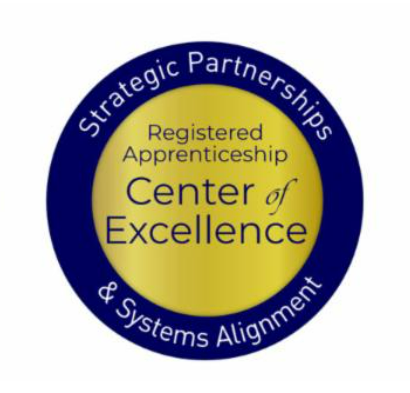 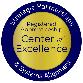 Welcome and Agenda
Center of Excellence Overview
An Overview of Registered and Youth Apprenticeship
What is the State of Registered Apprenticeship (RA) in Maryland
Resources to Support Registered Apprenticeship
Local Workforce Board Involvement in RA
Working with Intermediaries to Support Your Board
Questions and Wrap Up
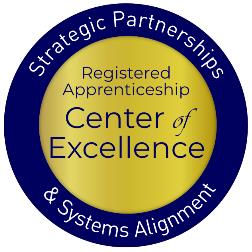 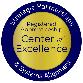 Safal Partners © 2024
[Speaker Notes: Lisa]
Center of Excellence Overview
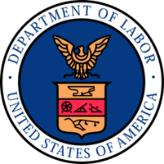 U.S. DOL initiative to increase systems alignment across apprenticeship, education, and workforce
Led by Safal Partners
Collaboration with 5 national partners
We provide no-cost TA including:
Monthly webinars
Quarterly virtual office hours
Individual TA/coaching sessions
Online resources (desk aids, guides, frameworks, etc.)
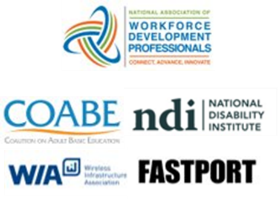 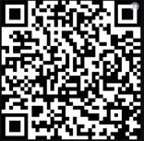 Visit our website & request TA
Safal Partners © 2024
[Speaker Notes: Lisa

Safal was awarded the opportunity to lead the US DOL Registered Apprenticeship Technical Assistance Center of Excellence for Strategic Partnerships and Systems Alignment in 2021. 

We are here to help close the gap between the apprenticeship and workforce systems and accelerate partnerships across education, economic development, and other partners to increase adoption of RA nationwide. 

The Center is supported by five national partners including the National Association of Workforce Development Professionals, the Coalition on Adult Basic Education, the National Disability Institute, FASTPORT, and the Wireless Infrastructure Association.

Our national partners were strategically chosen to help us reach specific groups whether on the workforce, education or employer side 

California Workforce Association (CWA) is our partner in the state, helping increase workforce system awareness and utilization of RA as a workforce solution for both employers and jobseekers.

The Center of Excellence provides no-cost technical assistance – online, in-person and through hybrid delivery - to accelerate sustainable partnerships and align apprenticeship, workforce and education systems.]
Online Resources, On-Demand TA
Registered Apprenticeship Partner Profile Questionnaire
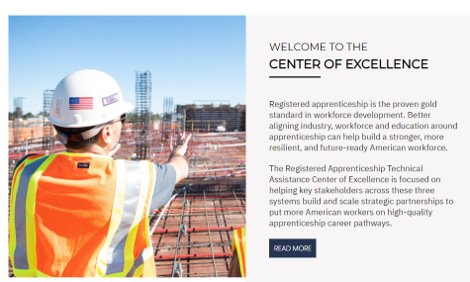 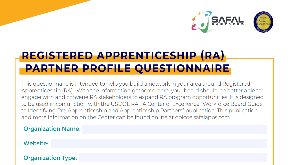 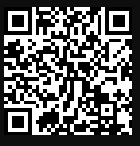 https://dolcoe.safalapps.com/resources/resourcesandtools
Safal Partners © 2024
[Speaker Notes: Lisa 

Our website is continually updated with relevant news, TA resources and tools including frameworks, case studies, webinars, customizable templates, questionnaires, and more. 

Since 2021 more than 3,000 organizations have become no-cost Center partners and utilized our tools – such as the "RA Partner Profile Questionnaire" - to accelerate their organizations' understanding and effective usage of RA. 

Link to Questionnaire - https://dolcoe.safalapps.com/sites/default/files/2022-11/Partnership%20Questionnaire.pdf
This questionnaire is intended to help you build a network in your area around Registered Apprenticeship (RA). With the information gathered here, your board should be better able to engage with and convene RA stakeholders to expand RA program opportunities. It is designed to be used in conjunction with the USDOL RA TA Center of Excellence “Workforce Board Guide to Identifying Pre-Apprenticeship and Apprenticeship Partners” publication. This publication and more information on the Center can be found online at dolcoe.safalapps.com﻿]
An Overview of Registered and Youth Apprenticeship
Safal Partners © 2024
[Speaker Notes: Jeremy]
What is Registered Apprenticeship?
Registered Apprenticeship is a proven, customizable, and structured model to find and train diverse new talent as well as upskill current workers in critical occupations.
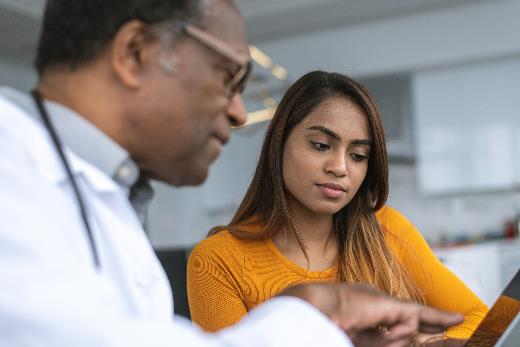 Safal Partners © 2024
[Speaker Notes: Jeremy

Three main characteristics

Great way to recruit new talent and train them exactly the way you want them to be trained

Also a great way to identify talent already in your organization and upskill them – help them move to new levels in your org and help them gain the education to complement their work experience]
Five Core Components of RA
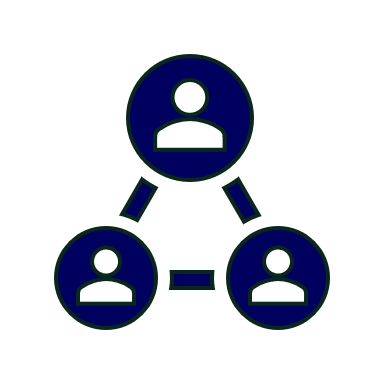 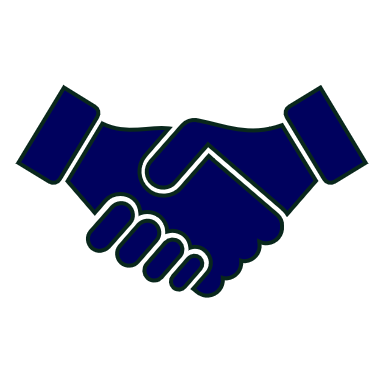 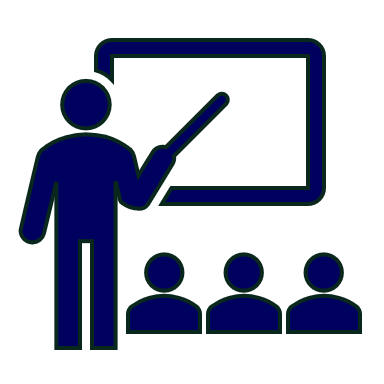 Employer Involvement
Structured On-the-Job Learning (OJL)
Related Instruction (RI)
Rewards for 
Skill Gains
National Occupational Credential
Safal Partners © 2024
[Speaker Notes: Jeremy

There are 5 core components of RA – will hear these again in breakout sessions, maybe even alter in this presentation

Count them off with me]
How's Your RA Knowledge?
Basic
I know what it means, but I don’t know how to utilize it and don't have significant experience with it
Expert
I have extensive knowledge and relevant experience:
developing programs
accessing multiple sources of funding; 
convening stakeholders ;
adding programs to the ETPL; 
recruiting apprentices or employers.
Intermediate
I understand RA, I've had experience with RA in some capacity, and I feel comfortable educating internal and external stakeholders about it.
© 2024 Safal Partners
[Speaker Notes: Jeremy

A quick poll just to get an idea of the knowledge 

No need to feel embarrassed or bad about your level of exposure…that’s why we’re here]
Key Organizational Apprenticeship Roles
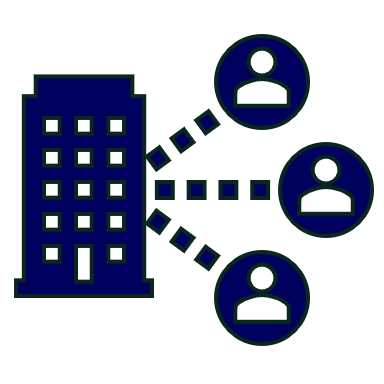 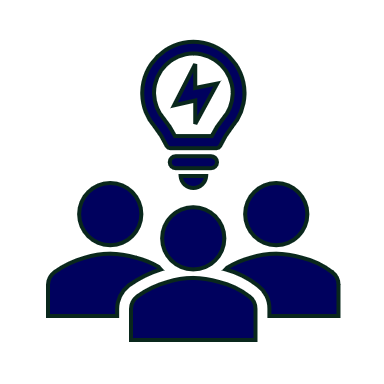 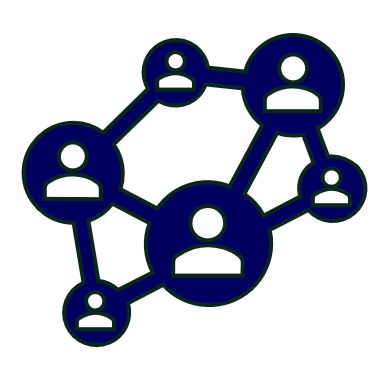 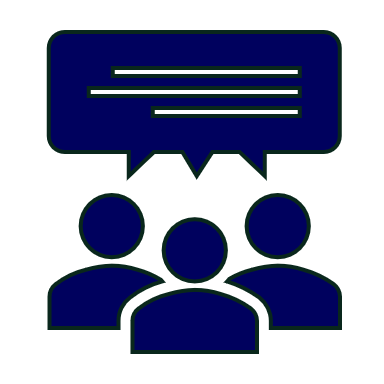 Sponsor
RI Provider
Employer
Partner
An organization that agrees to operate an apprenticeship program and in whose name the program is registered.
Entity that provides instruction to apprentices in the designated occupation’s core knowledge, skills, and abilities.
Hires and provides paid OJL for apprentices under
supervision of a designated mentor who is a skilled professional in 
that occupation.
Organizations
committed to assisting RA programs. They can play one or more roles.
© 2024 Safal Partners
[Speaker Notes: Jeremy

Another list – roles to play within the RA ecosystem

Sponsor – you can operate a program

RI Related Instruction provider – offer course learning to apprentices

Employer – you can be the company who hires the apprentice and offers on the job learning

Partner – this is the role most of us in the room today play – we aren’t the apprentice, we aren’t the employer or the instruction provider, but we will have a role to play - we champion RA, we offer it as a solution to workforce challenges, we maintain a working knowledge of trends and evolution in the RA world, we know enough to speak intelligently about it and point business customers in the right direction]
What Role Do/Could You Play in RA?
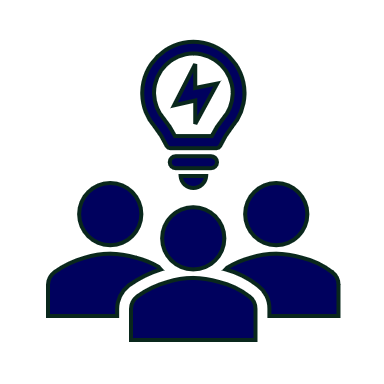 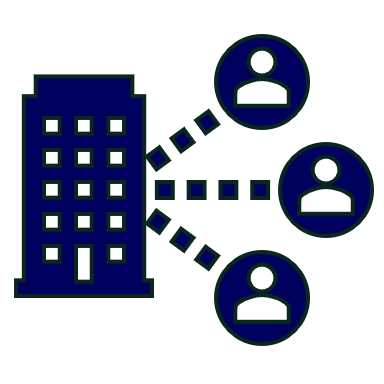 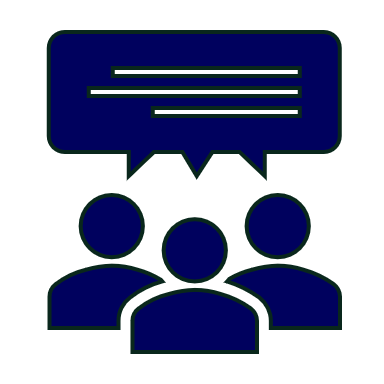 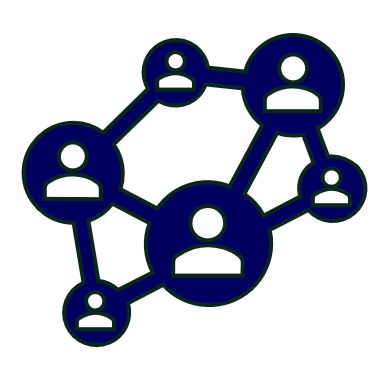 Partner
(Workforce Board,
Intermediary, 
Gov Official, Community Org)
Sponsor
(Register the program, provide documentation)
RI Provider 
(Education Entity, University, Community College)
Employer
(Hire the apprentice, 
provide OJL and mentor)
© 2024 Safal Partners
[Speaker Notes: Jeremy

Who typically fulfills each role?]
What is Youth Apprenticeship?
A youth apprentice is defined as…​
 an in-school OR out-of-school youth between the ages of 16 and 24…​
​
who receives industry-validated Related Instruction for an RA program from an education provider while… ​
 ​completing part-time, paid, work-based experience ​from an employer under a ​mentored supervision as part of… ​
​
a program approved ​by DOL or a state apprenticeship agency (SAA).​
​
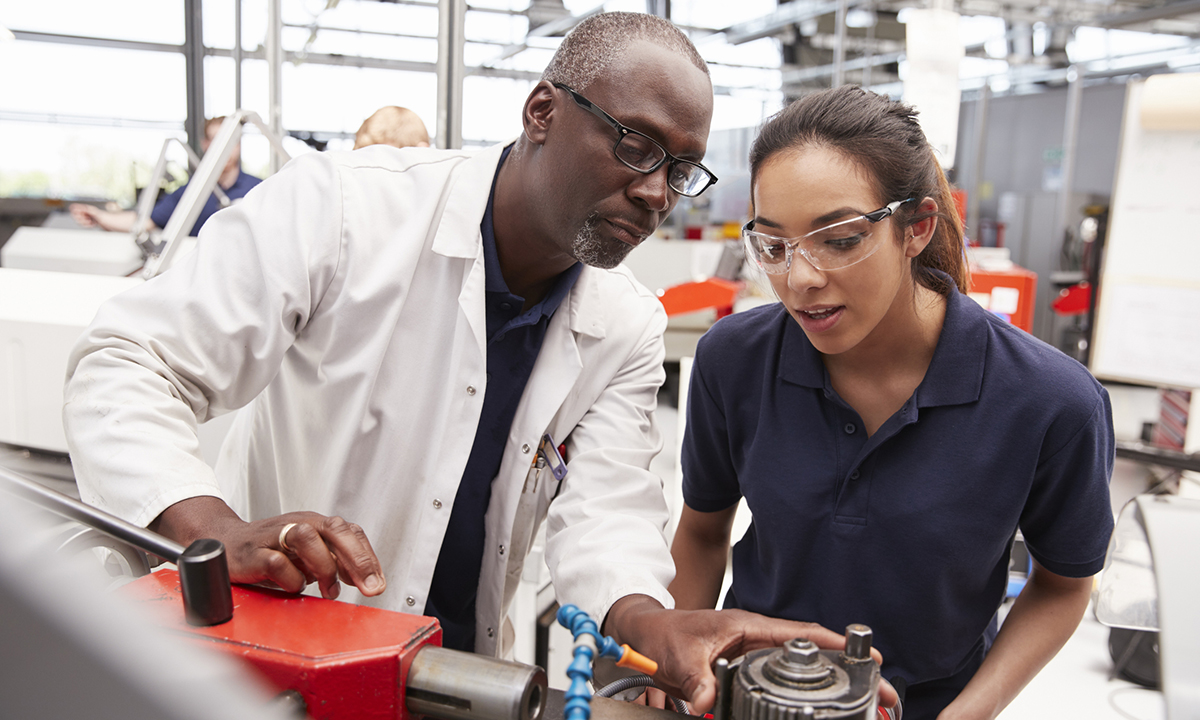 © 2024 Safal Partners
[Speaker Notes: Lisa]
High-Quality Youth Apprenticeship
In addition to meeting core RA requirements, high quality youth RA programs: 

provide dual enrollment pathway for college credit for RI

(if school is sponsor) include articulated agreement with another program sponsor to ensure that student can continue paid OJL (and RI if needed) after graduation​

provide apprentice with a clearly-outlined career pathway beyond RA program completion for occupations that provide a family-supporting wage ​

embeds, or prepares student to test out for, industry-recognized certifications or credentials​

builds equity in program design including qualifications, supports for persistence, etc.
© 2024 Safal Partners
[Speaker Notes: Lisa]
The Maryland Workforce System
Safal Partners © 2024
[Speaker Notes: Alan]
13 Local Workforce Boards
Maryland is split into five regions with a total of 13 local workforce boards
The local boards operate WIOA, Wagner-Peyser, Adult Education, Vocational Rehabilitation, and other services to assist Maryland’s workforce
Funded through combination of federal WIOA dollars, recent ARPA funding, state-level funding, and other grants and partnerships
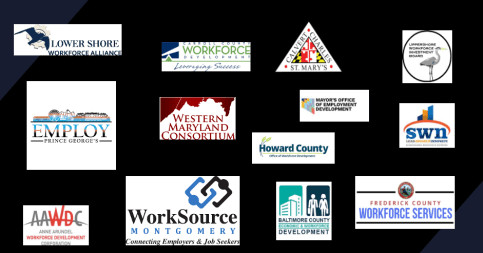 © 2024 Safal Partners
[Speaker Notes: Alan]
32 American Job Centers
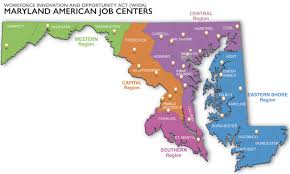 © 2024 Safal Partners
[Speaker Notes: Alan / Katie]
Workforce Development Investments Have Been Shrinking
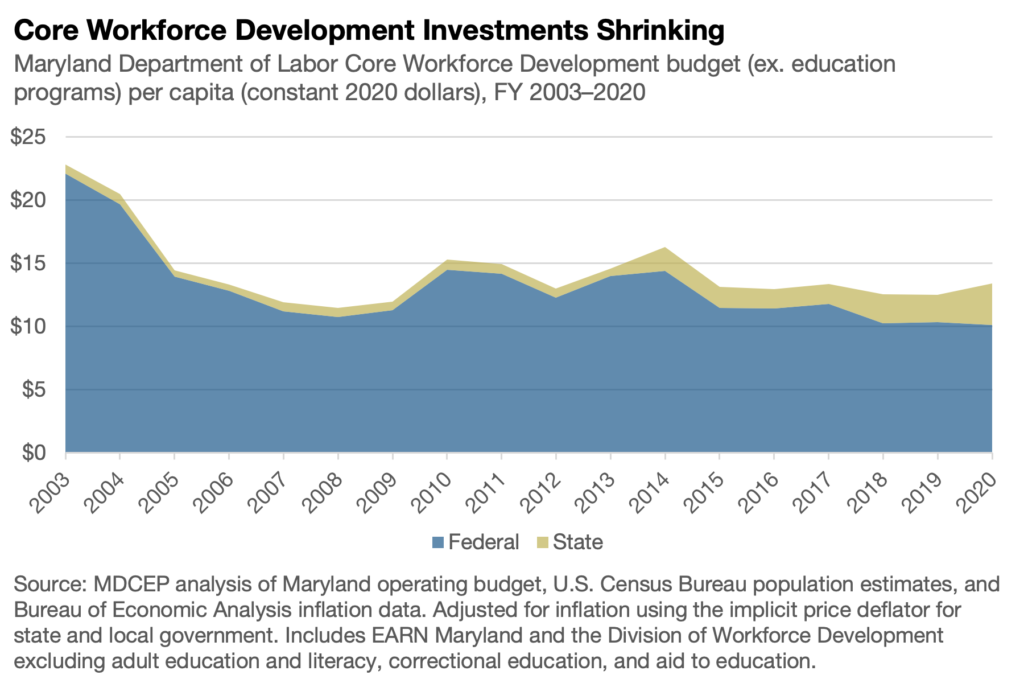 © 2024 Safal Partners
[Speaker Notes: Alan / Katie]
What is the Current State of Registered Apprenticeship in Maryland
Safal Partners © 2024
[Speaker Notes: Alan]
Maryland’s Registered Apprenticeship System
Maryland has its own State Apprenticeship Agency (SAA)- Maryland Apprenticeship and Training Program (MATP) - Division of Workforce Development and Adult Learning 
The MATP approves, through the twelve-member Maryland Apprenticeship and Training Council (MATC), formulates policies, registers standards and agreements, determines which skilled trades are apprenticeable, and formulates and adopts standards of apprenticeship.
There are over 12,000 active Registered Apprentices in Maryland- 20% increase since 2015
As of March 2023, Maryland has a total of 516 active, cancelled, and completed registered apprenticeships across various occupations
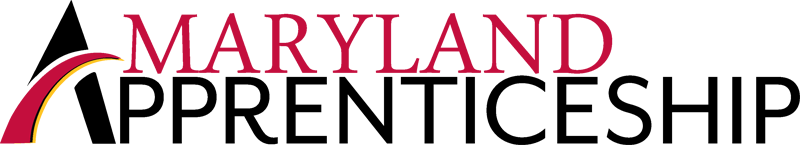 © 2024 Safal Partners
[Speaker Notes: Alan 

30 FTEs in MATP- up from 2.5 since 2016]
But Only Modest Co-Enrollment
© 2024 Safal Partners
[Speaker Notes: Alan / Katie]
Maryland 2030- Ambitious Goals for the State!
The Blueprint sets a goal for 45% of high school graduates completing an apprenticeship or an industry-recognized occupational credential by the 2030-2031 school year
Coordinated through The Apprenticeship Maryland Program (AMP), the program consists of at least one year of related classroom instruction and a workplace component of at least 450 hours 
There are nearly 300 employers actively participating, representing industries including architecture, healthcare, construction, hospitality, manufacturing, government, and others
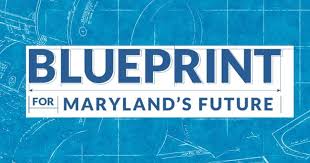 © 2024 Safal Partners
[Speaker Notes: Alan / Katie]
Engagement Poll
How would you rate your organization's level of RA engagement?
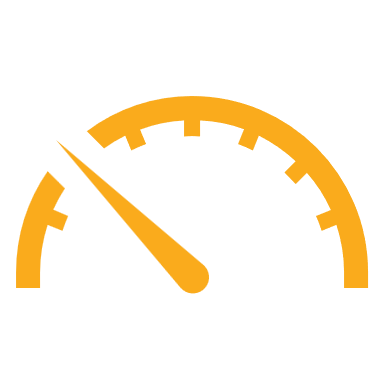 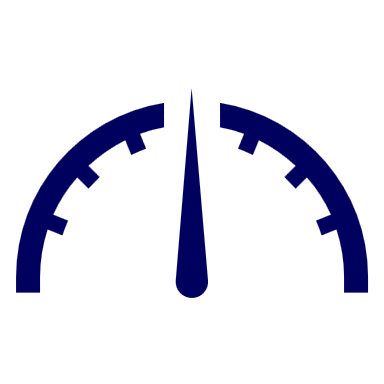 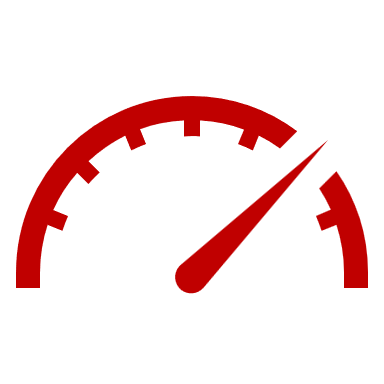 Medium
High
Low
© 202 Safal Partners
[Speaker Notes: Alan]
Resources to Support Registered Apprenticeship- Maryland has a Lot!
Safal Partners © 2024
[Speaker Notes: Alan]
Financial Support for Apprenticeship
For the first five eligible Apprentices claimed, employers may receive $3,000 per Registered Apprentice and $1,000 per Youth Apprentice 
Sponsor Apprentice Incentive Reimbursement (SAIR) offers Sponsors up to $2,500 to offset the costs of Related Instruction (RI)
Maryland Business Works  is an incumbent worker training program that provides up to $4,500 per apprentice
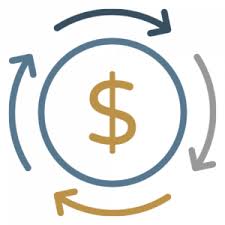 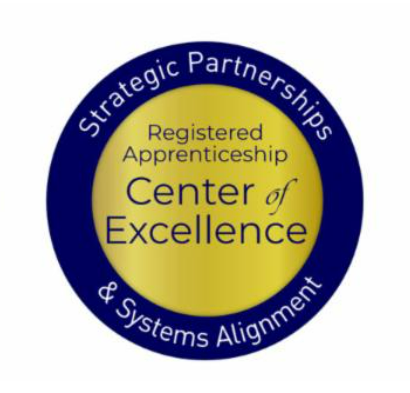 © 2024 Safal Partners
[Speaker Notes: Alan]
Employ Prince George’s ARPA Initiative
Allows job seekers to obtain credentials in Registered Apprenticeships and Pre-Apprenticeships through two initiatives: Apprenticeship Expansion Fund and the Apprentices Ready initiative. 
The Apprenticeship Expansion Fund is a provides employers $2,500 - $5,000 per new employee placed into an apprenticeship.
Apprentices Ready Initiative pays for residents who don’t qualify for employment through an apprenticeship to receive pre-apprenticeship training and be paid $15 per hour during training.
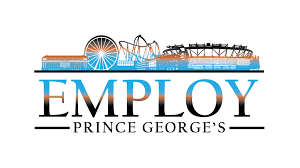 © 2024 Safal Partners
[Speaker Notes: Alan]
Leveraging Federal Support
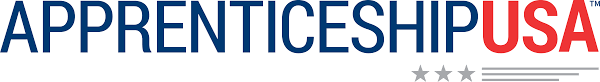 © 2024 Safal Partners
[Speaker Notes: Alan

Doesn’t include ARPA dollars that went to boards]
Funding for RA Programs
Is your organization using State or Federal funds to support Apprenticeship?
Yes

No
Looking into It
Unsure of the Funding Options
© 2024 Safal Partners
[Speaker Notes: Alan

How many bring education and business together right now to talk about their workforce needs, skills training, etc?]
WIOA, ARPA, and Maryland Alignment
[Speaker Notes: Jeff]
ARPA, WIOA and Apprenticeship Alignment Case Study
In fall of 2022, the Department of Commerce awarded Maryland nearly $23 million dollars under the Good Jobs Challenge grant program to foster the development of a workforce to support the emerging offshore wind industry.

Maryland Works for Wind (MWW)- a regional consortium committed to establishing Maryland as the country’s premier destination for offshore  wind training, fabrication, and employment

Robust sectoral partnership of employers, unions, Local Workforce Development Areas, business alliances, and training providers.  Also a strong commitment to drive economic development, connect underrepresented populations to good-paying careers, and build upon existing investments
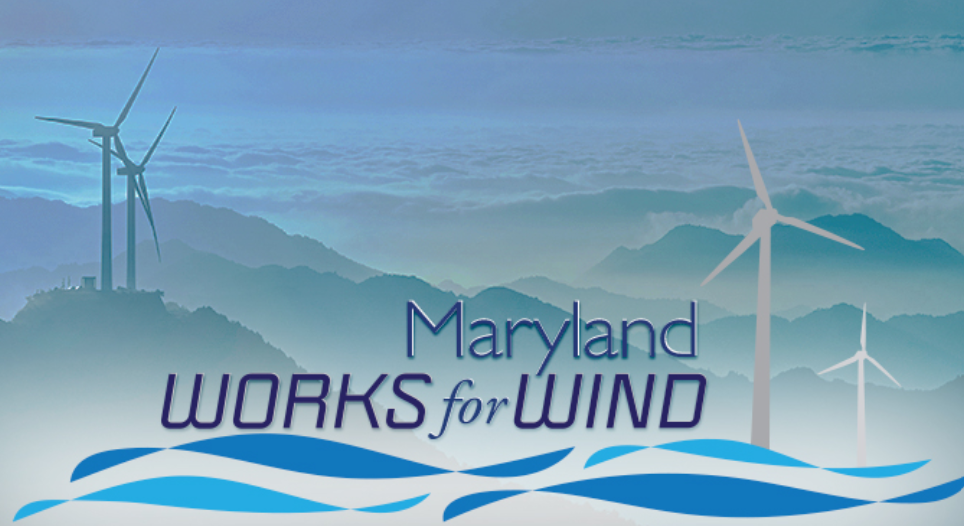 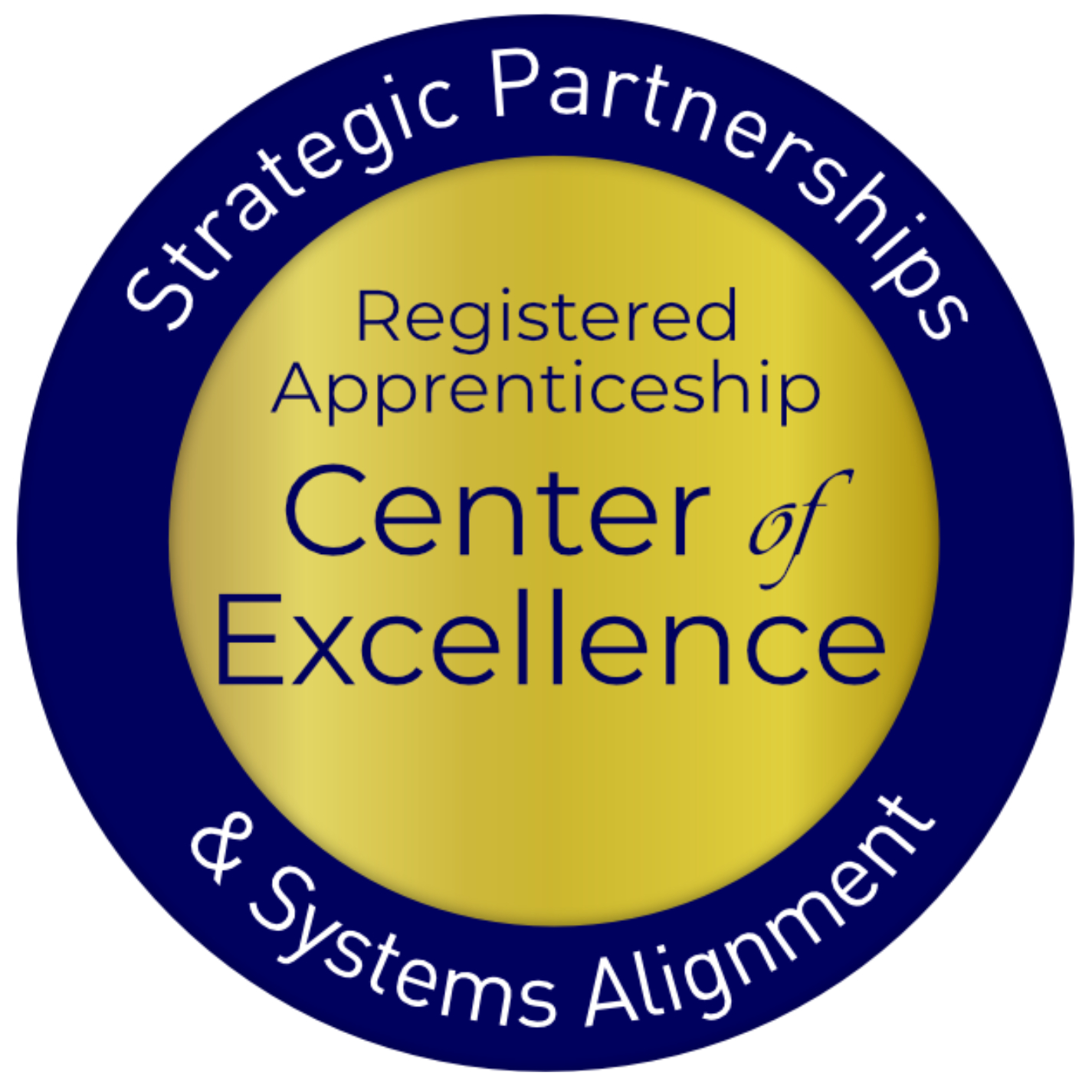 Safal Partners © 2024
[Speaker Notes: Jeff]
ARPA, WIOA and Apprenticeship Alignment Case Study 1
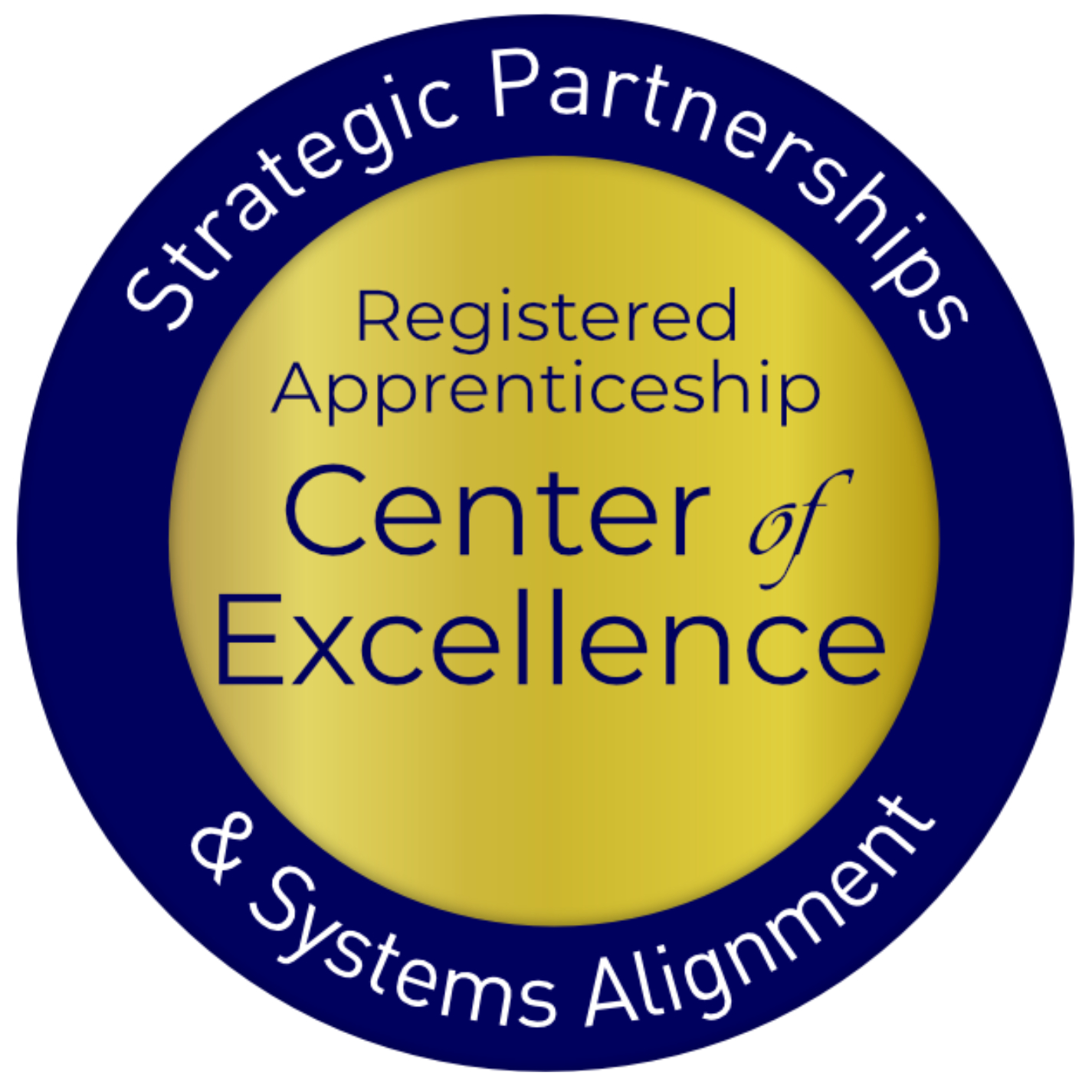 Safal Partners © 2024
[Speaker Notes: Jeff]
WIOA- Key Resources to Support RA
© 2024 Safal Partners
[Speaker Notes: Lisa]
WIOA Funding, Supports for RA
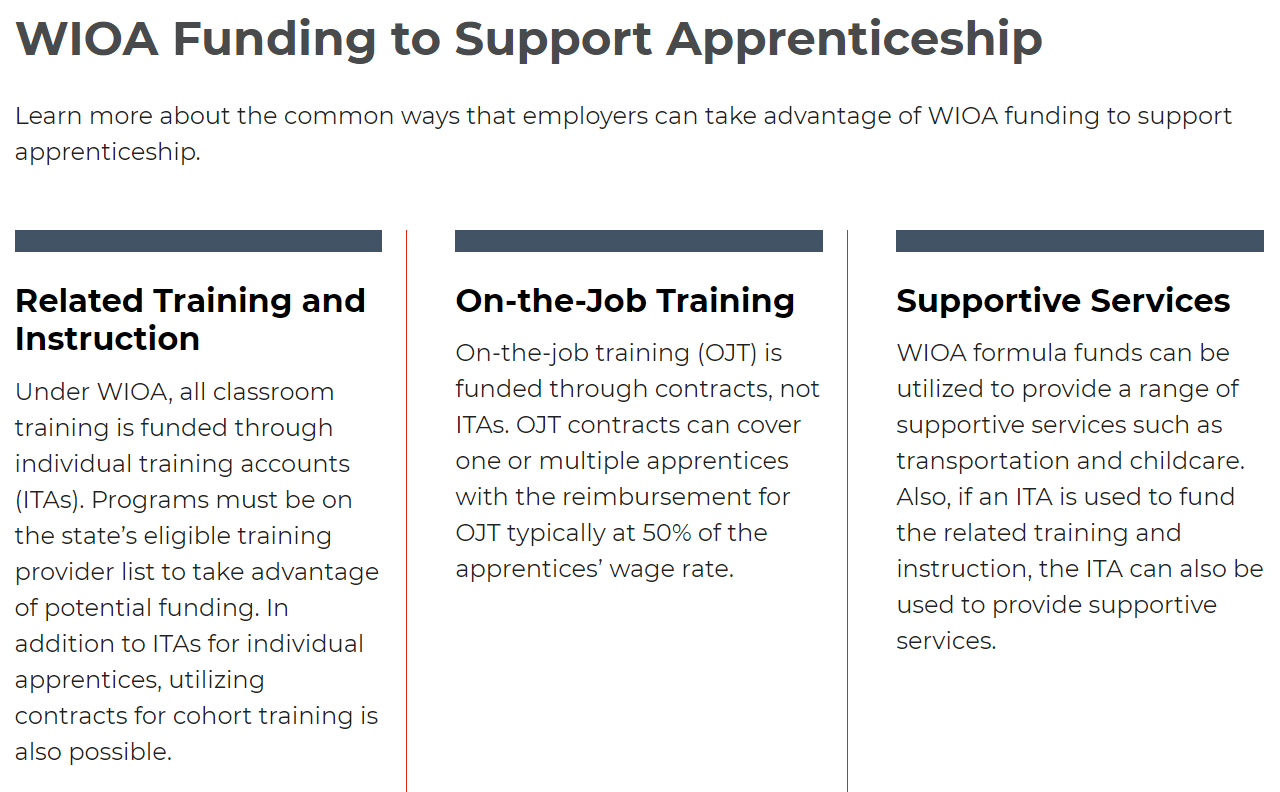 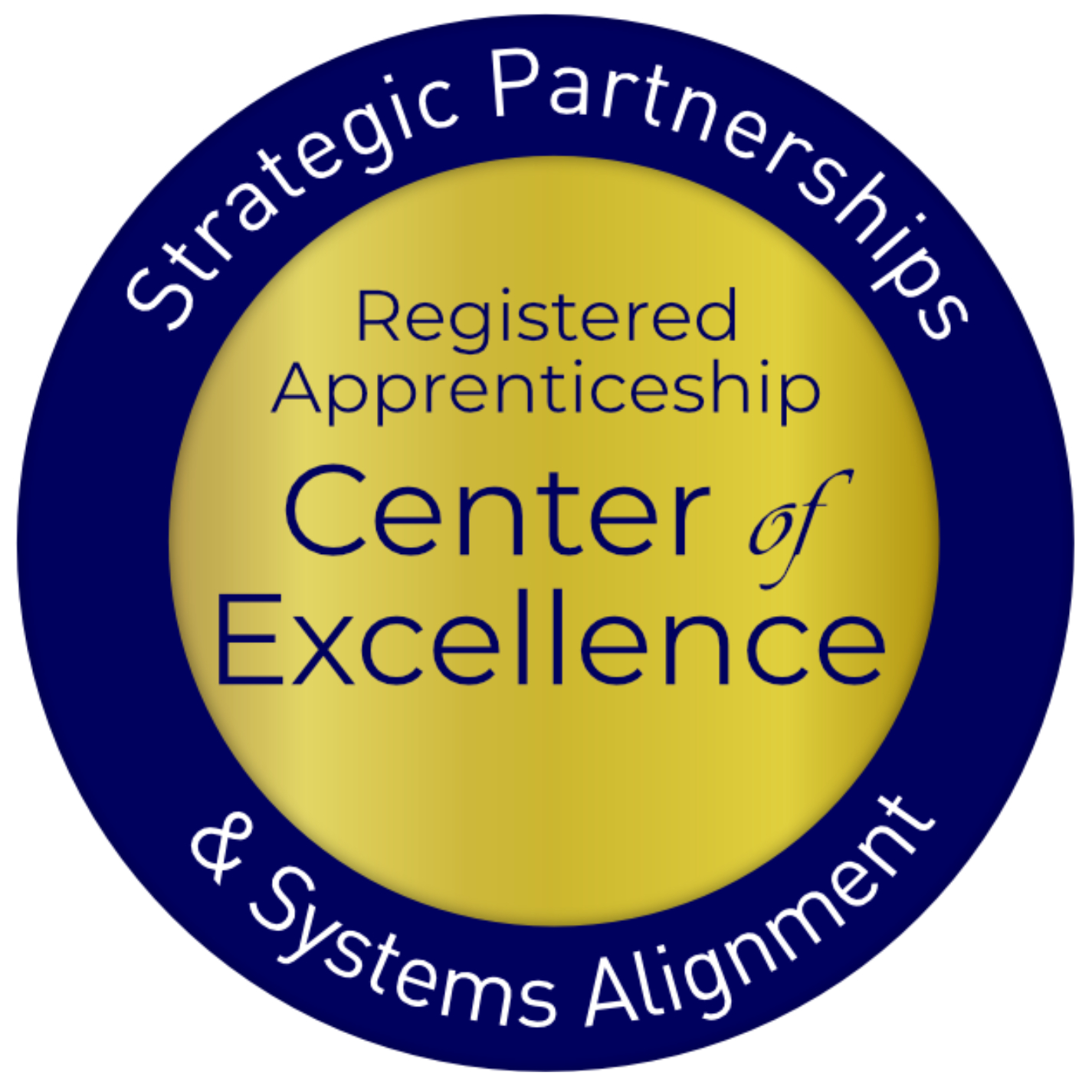 Safal Partners © 2024
[Speaker Notes: Lisa]
RA Co-Enrollment and WIOA Benefits
Unlock additional sources of RA program support for employers who sponsor programs or hire apprentices and for job seekers hired as apprentices

Shared outcomes

Boost overall alignment for workforce system
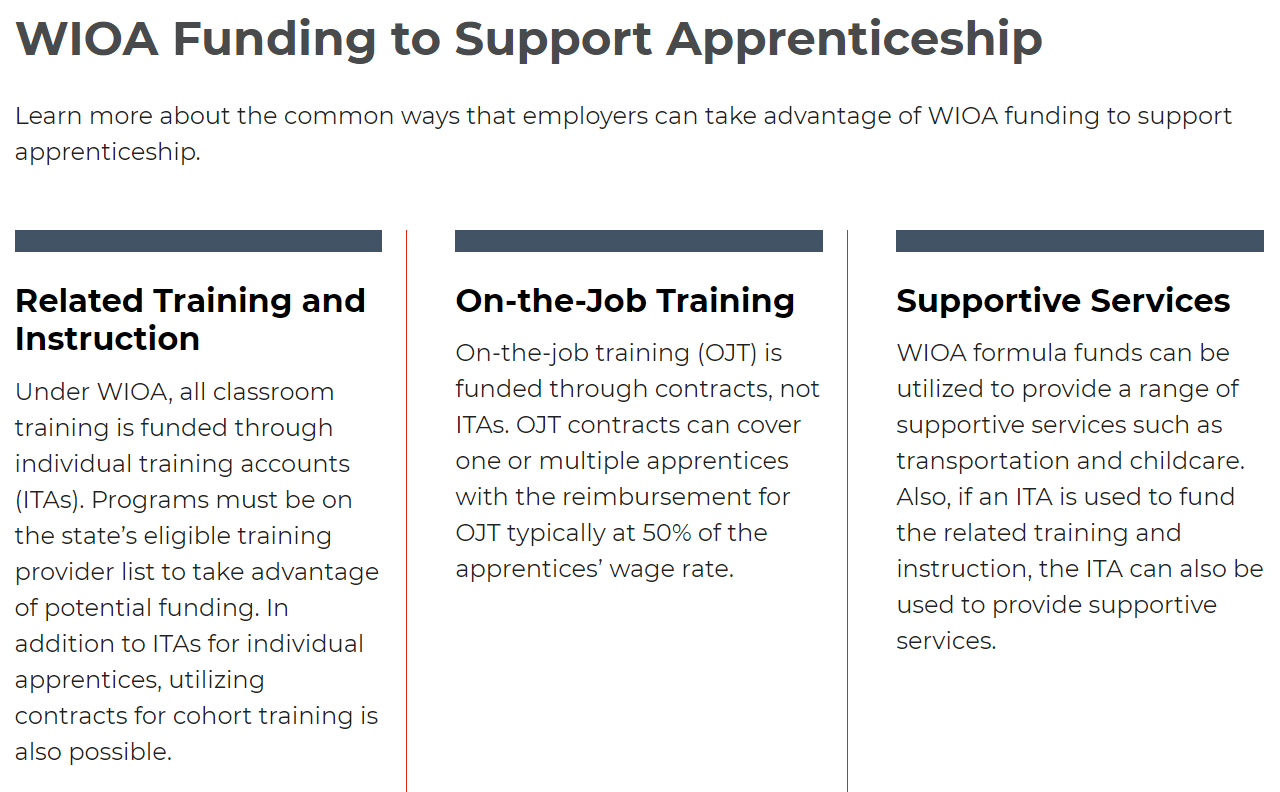 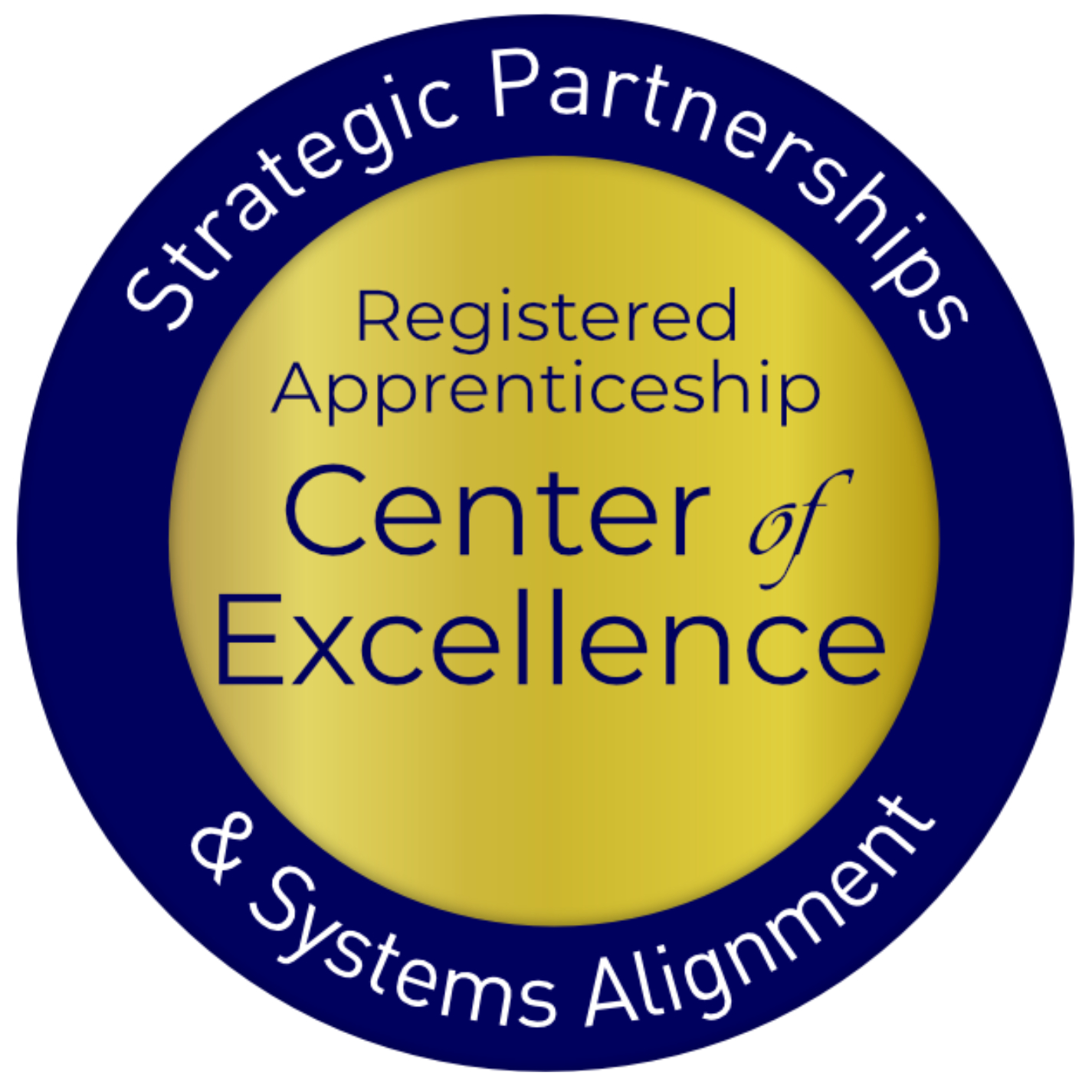 Safal Partners © 2024
[Speaker Notes: Lisa]
RA Co-Enrollment and WIOA
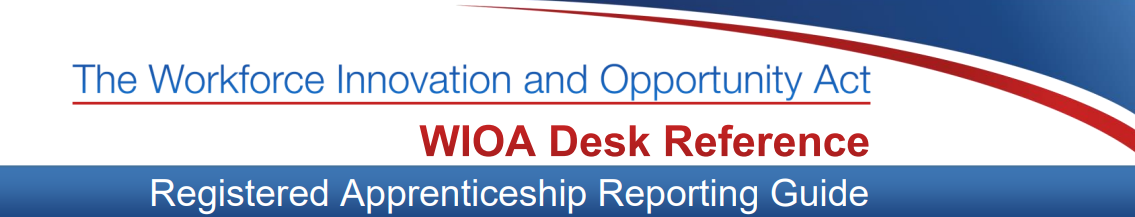 Understand how to correctly report RA and WIOA Co-Enrollment
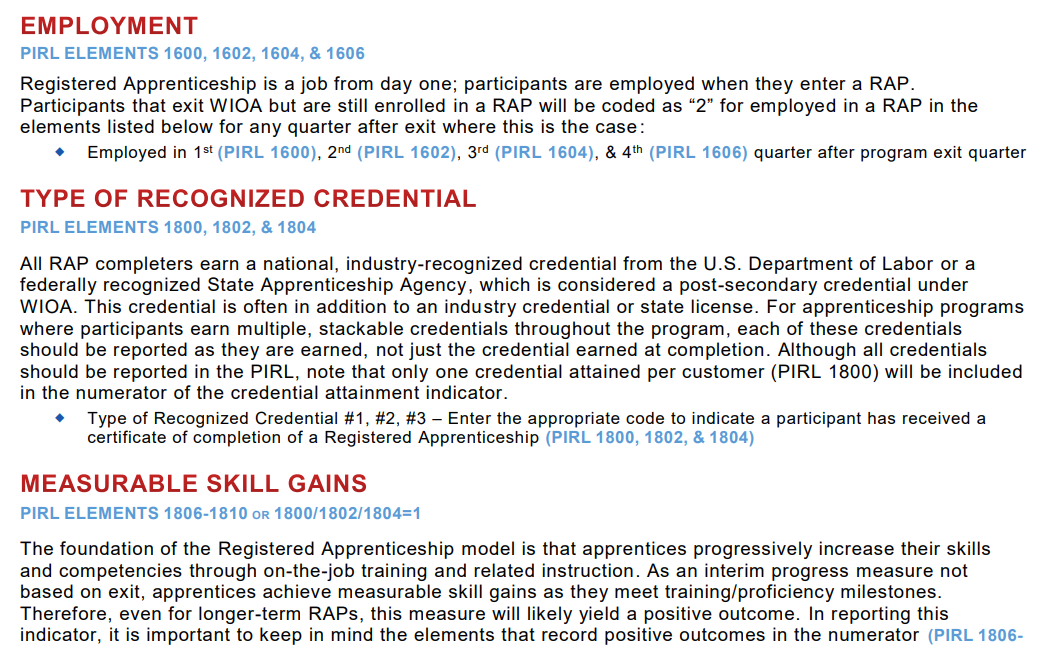 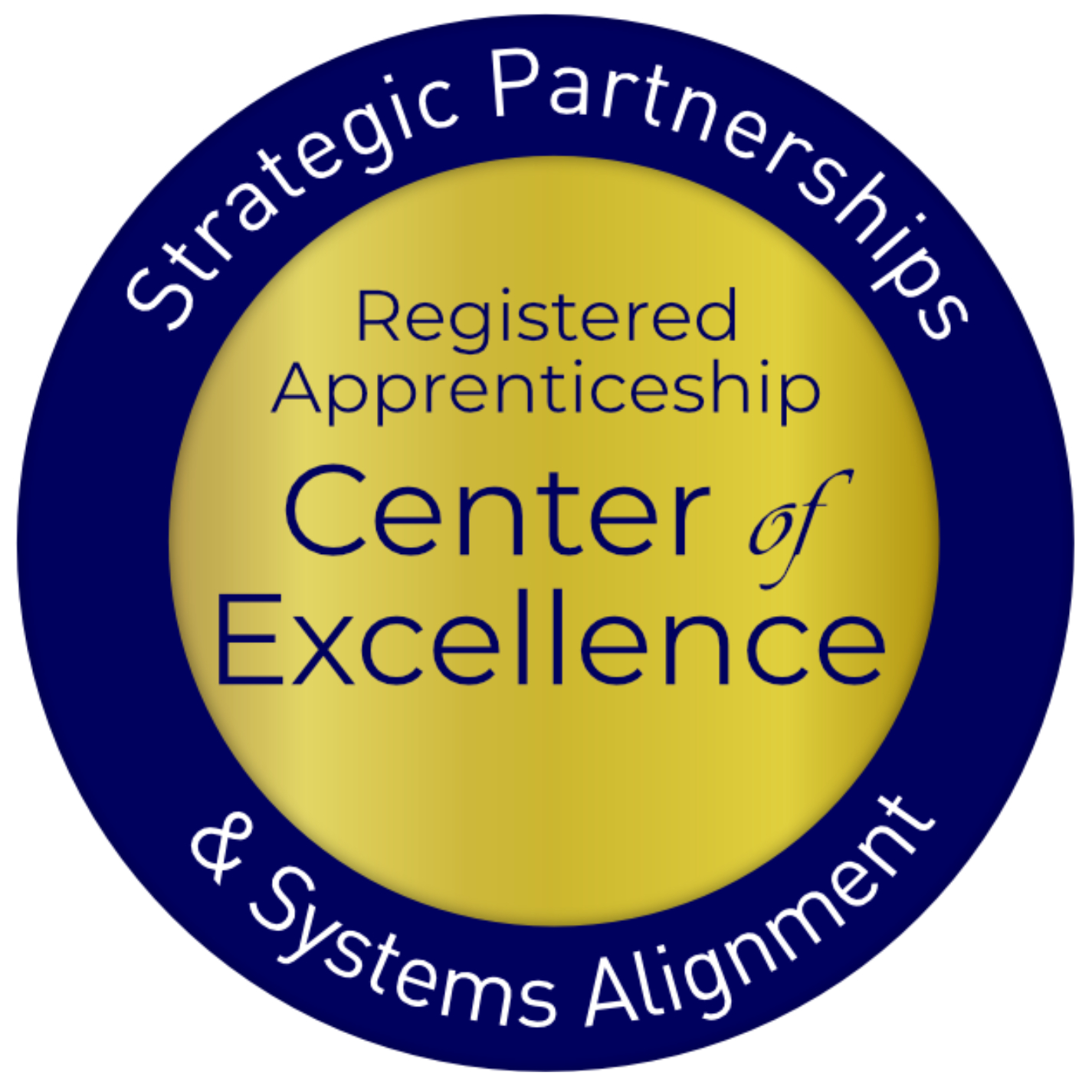 Safal Partners © 2024
[Speaker Notes: Lisa

WIOA Desk Reference that helps you understand what each field of the PIRL related to RA is about.  Finding that many check that a person went to training and may even indicate it is a RA program, but then there is another box – 931 – that is about the type of training and when that is check for RA then you have co-enrollment that is captured and reported.  Why is that important? Clear data, helps with grants when you can point to the validated number in PIRL.

Personal Information Record Locator - PIRL 931]
WIOA Engagement Poll
What does your current WIOA co-enrollment look like?
NON-EXISTENT- there is no interest or knowledge of WIOA co-enrollment

EMERGING - there is interest in WIOA co-enrollment, but we are not sure where to start
ADVANCING - there is an active plan to co-enroll WIOA participants
LEADING – we are actively co-enrolling WIOA participants in Registered Apprenticeship programs
© 2024 Safal Partners
[Speaker Notes: Lisa

How many bring education and business together right now to talk about their workforce needs, skills training, etc?]
How Workforce Boards Can Develop a Conducive Apprenticeship Ecosystem
© 2024 Safal Partners
[Speaker Notes: Lisa]
How Workforce Boards Can Help Education Providers
Provide WIOA funding (Individual Training Account (ITA) / Supportive Services) to support RA costs.
Make connections with employers, sponsors.
Host convenings between education and industry.
Provide pipeline of potential students to enroll in programs.
Add RA programs to the Eligible Training Provider List (ETPL).
Support the development of RI curriculum using labor market information and industry standards.
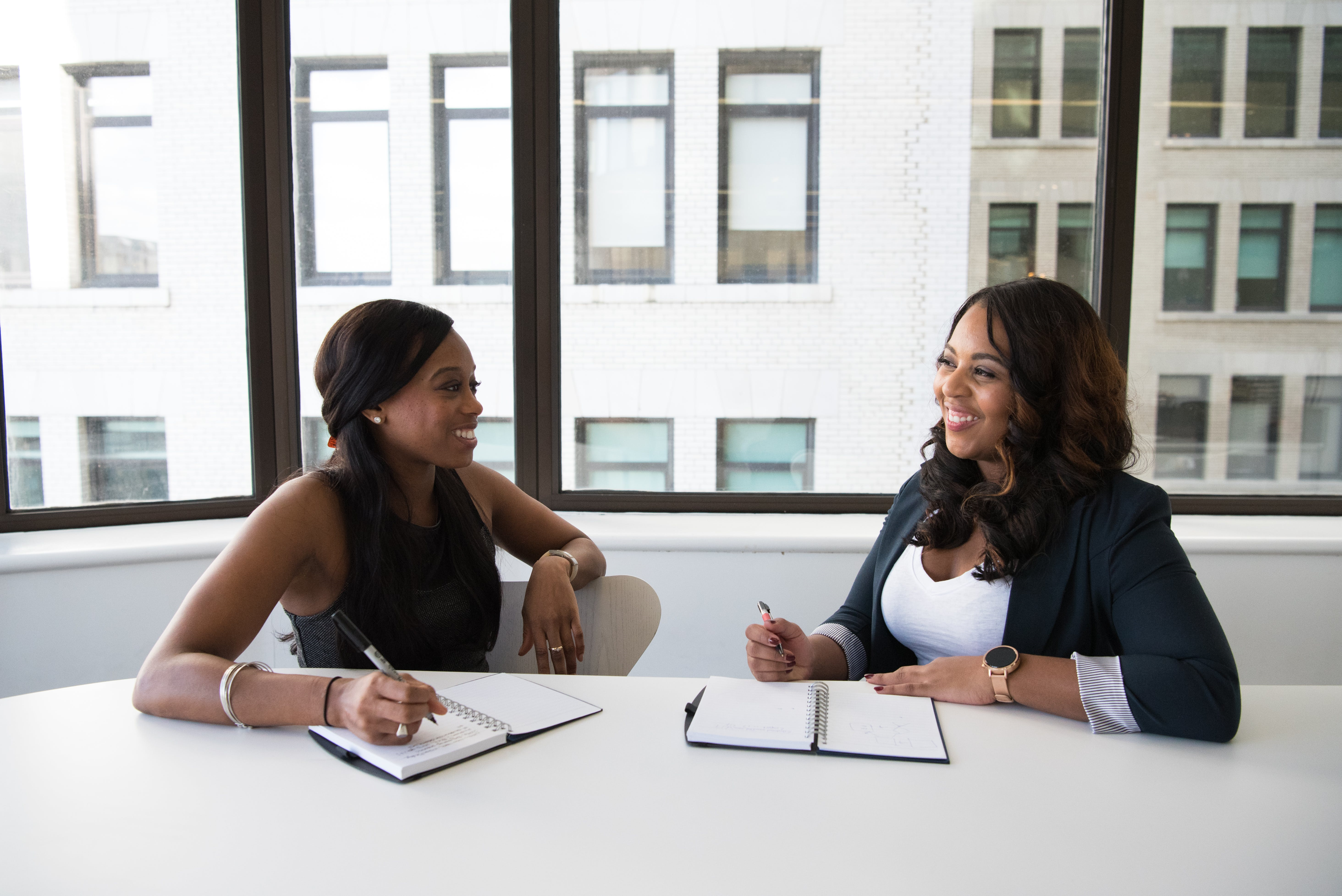 © 2024 Safal Partners
[Speaker Notes: Lisa

How many bring education and business together right now to talk about their workforce needs, skills training, etc?]
How Workforce Boards Can Help Employers/Sponsors
Provide a pipeline of potential apprentices thru publicizing RA program openings, screening candidates, and provide pre-apprenticeship training.
Provide supportive services to apprentices.
Provide WIOA OJT contract funding to support percentage of apprentice wages.
Build partnerships w/training providers on ETPL for RI; utilize ITAs to pay for all/portion of apprentices' RI costs.
Support registering and implementing RA programs.
Host convenings (job fairs, recruiting events, etc.) to connect potential apprentices and employers
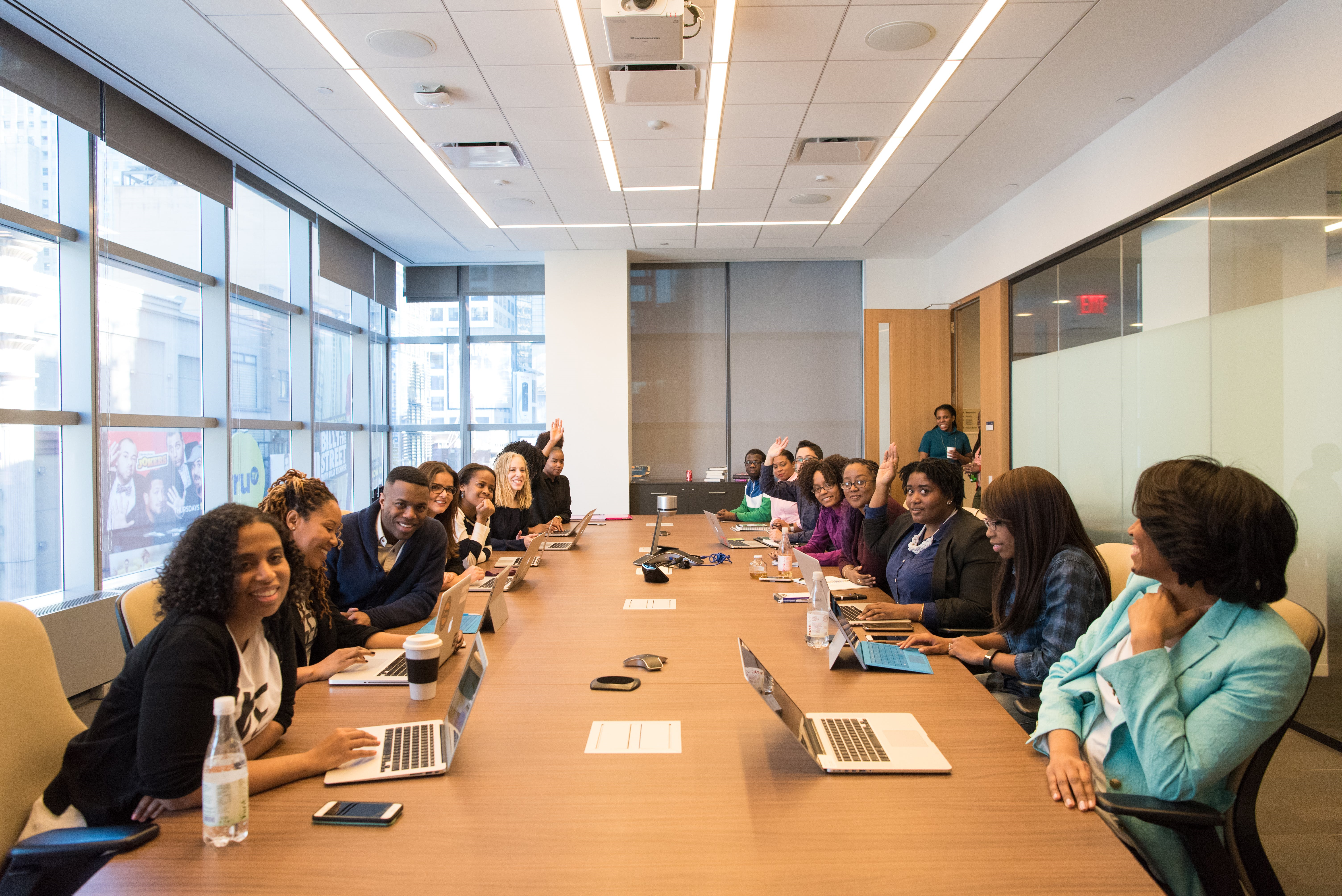 © 2024 Safal Partners
[Speaker Notes: Lisa

Outreach – telling people about open positions, RA programs, that’s all allowable. TEGL 03-23

OJT contract funding – allocate resources for both ITA’s and OJT’s that support RA 

RA job fairs]
How Workforce Boards Can Help Community-based Organizations
Provide education on RA
Connect potential apprentices with employers
Provide supportive services to apprentices
Connect potential apprentices to other resources available within the community
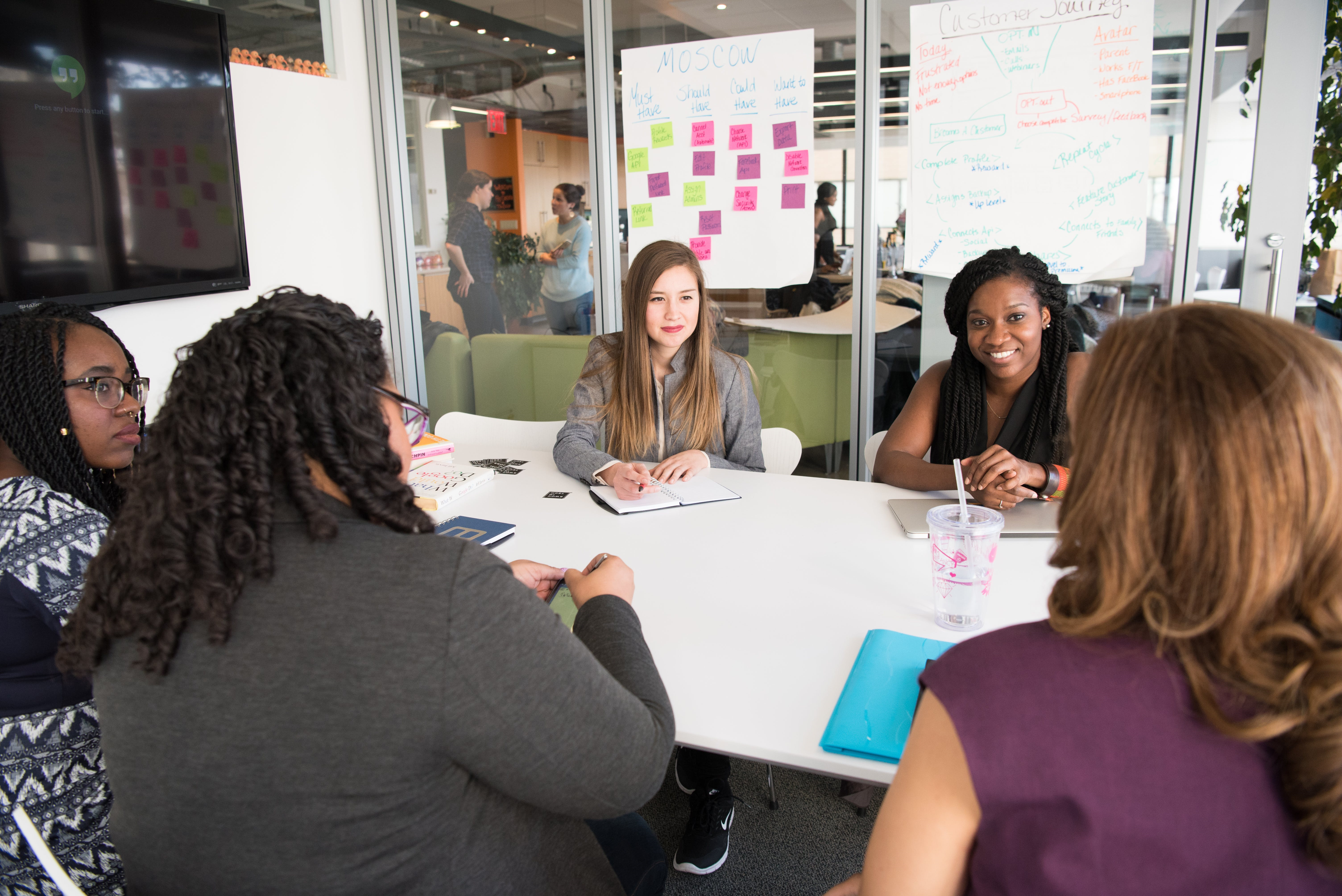 © 2024 Safal Partners
[Speaker Notes: Alan]
Local Boards: Ways to Increase RA Alignment
Evaluate current policies for RA and WIOA integration, co-enrollment 

Write specific Youth RA goals into your local WIOA plan

Create an RA work group or committee 

Develop partnerships to position yourself for future federal or state RA funding 

Convene local employers/trade associations to create RA awareness

Train staff -- leadership, BSRs, Case Managers -- on RA; provide data entry (PIRL) training for front-line case managers on co-enrollment
© 2024 Safal Partners
[Speaker Notes: Alan]
Examples of Board RA Alignment
CareerSource Florida (FL): State provides funding for Apprenticeship Navigators who serve American Job Centers by region.
Northwest Michigan Works (MI): Local board established Apprenticeship Services Department; designated staff work in-the-field to enroll apprentices, provide wrap-around services, create training plans, apply for grants to provide employer funding.
South Bay Workforce Investment Board (CA): Serves as RA sponsor for multiple occupations and numerous employer partners (Lockheed Martin, CVS, etc.), received > $10M in federal, state grant funding, developed Southern California Apprenticeship Network (SCAN) to lead regional RA work.
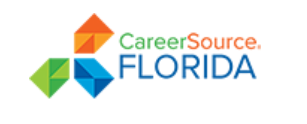 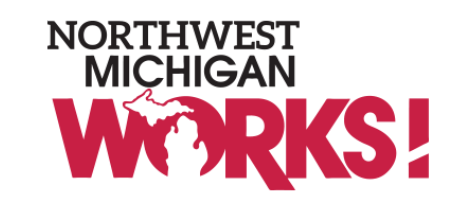 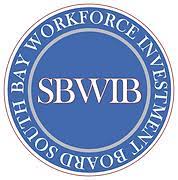 © 2024 Safal Partners
[Speaker Notes: Alan / Katie]
Workforce Boards and RA Alignment- Many Opportunities Exist
© 2024 Safal Partners
[Speaker Notes: Lisa]
New Tool
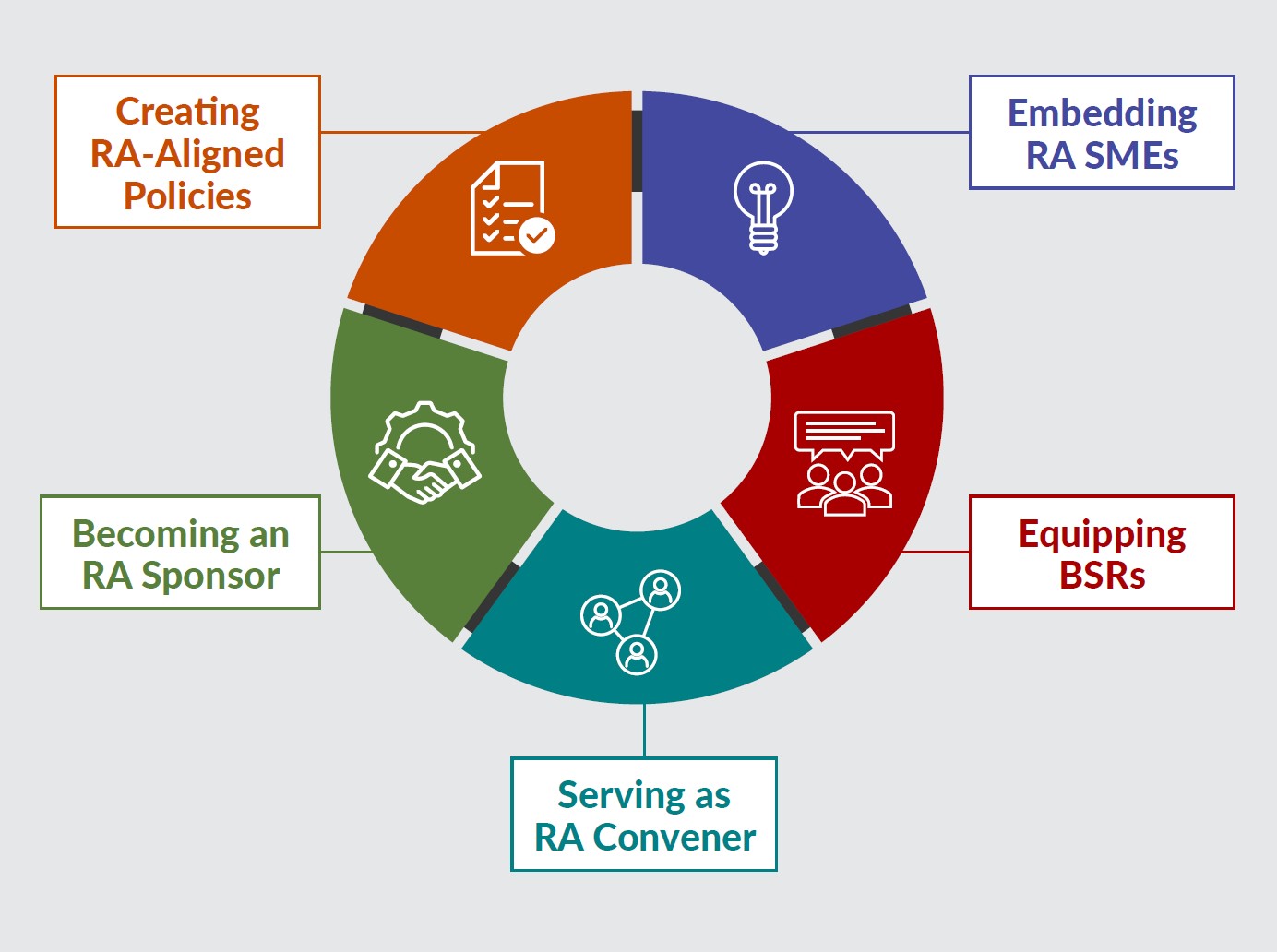 Key Components of Workforce System Alignment with Registered Apprenticeship
Safal Partners © 2024
[Speaker Notes: Lisa – have the handout passed out during this time.

The reason this tool was built was to help the workforce system and it’s partners look at ways that you can enhance your RA efforts. They are not linear, you could be doing things in several different areas and we acknowledge that this is not all inclusive, but rather it gives you a starting point to grow your RA work.]
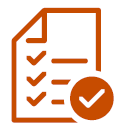 Creating RA-Aligned Policies
State and Local WDBs have a policy and procedure framework that aligns and supports RA.
RA representative on WDB
Formal, consistently used process for learning of new RA programs and assisting organization in getting on ETPL
WIOA Plans set goals for RA and inclusion for underserved
Clear WIOA/RA co-enrollment policy directives and training for case managers
RA funding allocations
Partners are engaged in RA activities
State/Local WDBs streamline policies and processes to make it easier for businesses to use RA (i.e., maintaining an inventory of RI curriculum)
Safal Partners © 2024
[Speaker Notes: Alan]
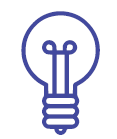 Embedding RA SMEs
State/LWDBs embed RA expertise in the AJC frontline staff to actively help BSRs engage local employers in adopting RA and help case managers create a pipeline of job seekers as RA candidates for local sponsors.
State/LWDBs hire, designate and train staff as RA navigators/SMEs, embed within AJCs or serve entire regions
Case managers purposefully screen and refer job seekers to RA programs
Co-enrollment procedures are used consistently by case managers and across all mandatory partners
Apprentices are supported throughout the RA program
Mandatory partners work with AJCs to engage “shared” job seekers in RA programs
Outreach to job seekers targets underserved populations and communicates benefits of apprentices 
Case managers receive regular RA training to effectively engage job seekers and communicate benefits
Wagner-Peyser staff share RA information to job seekers and employers with a warm handoff to AJC/BSR staff as warranted
Safal Partners © 2024
[Speaker Notes: Lisa

How many of you have an Apprentice Navigator or someone in the AJC that is your SME on RA?

This section is really all about the frontline staff – case managers and Wagner-Peyser staff – who can help influence job seekers to pursue RA opportunities. If they have the right knowledge base. Which requires training….]
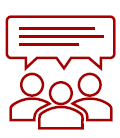 Equipping BSRs
BSRs assist employers with RA as a talent pipeline solution and collaborate with their local RA system counterparts.
BSRs...
Regularly work with apprenticeship system counterparts/ATRs to promote and develop RA programs
Guide employers through the RA process, from developing standards for program registration to hiring an apprentice
Create outreach plan based on LMI and with RA system counterparts to raise local business awareness about the benefits of RA, including potential WIOA and non-WIOA support
Interact with intermediaries to assist businesses with RA program development
Provide collateral and education to partners for their business engagement efforts
Communicate regularly with case managers about apprenticeship openings and help businesses understand how to leverage AJCs for candidate recruitment
       
         State/Local Rapid Response efforts include RA
Safal Partners © 2024
[Speaker Notes: Jeremy]
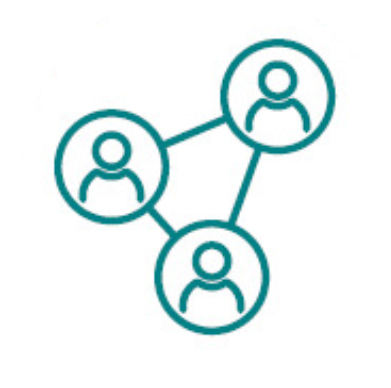 Serving as RA Convener
State/LWDBs consistently gather businesses and all other stakeholders to engage in, and serve as, regional hubs for RA/workforce alignment.
State/LWDBs coordinate with local ATRs to provide regional RA info sessions to economic development organizations, businesses, and public sector entities
Sector strategy initiatives include RA as a strategy for building the talent pipeline
Create and maintain a network (hub) of RA sponsored programs to accelerate employer participation and to provide technical assistance
State/LWDBs collaborate on high-demand, industry-specific RA programs including technical assistance and funding
Collaborative RA efforts include mandatory partners as part of convening activities
Safal Partners © 2024
[Speaker Notes: Lisa]
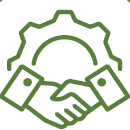 Becoming an RA Sponsor
LWDB becomes a group RA sponsor to support multiple high-demand industry workforce needs.
LWDB becomes an approved group RA program sponsor for in-demand occupation(s)
Occupations are regularly added to RA program based on LMI
Educational system is engaged with LWDB to provide RI
RA sponsorship is sustainable through braided funding
LWDB creates clear path to build pipeline of WIOA-eligible, underserved populations for employers
LWDB provides admin support, training and assistance to employer joining the RA program
LWDB ensures ability to support employers/apprentices with WIOA funding
Safal Partners © 2024
[Speaker Notes: Alan]
Center of Excellence Resources and Tools... Here to Help You!
© 2024 Safal Partners
[Speaker Notes: Alan]
No-Cost Resources
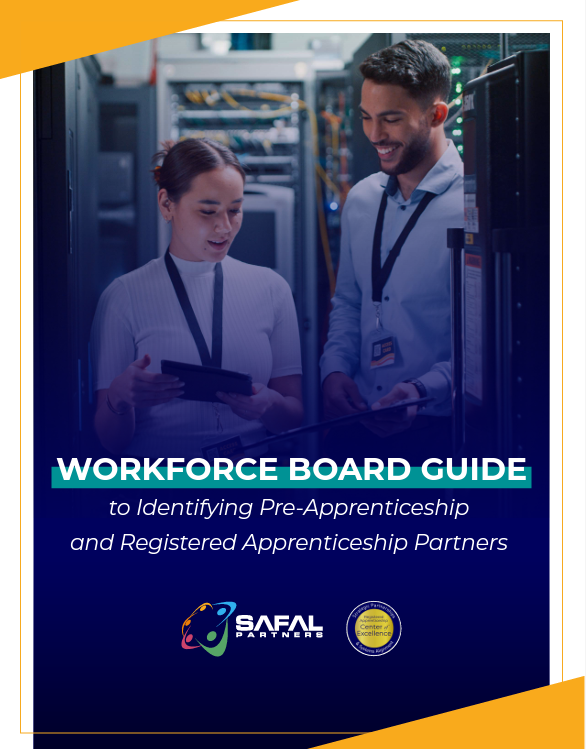 Request no-cost online or in-person training for your organization

Become a Center partner to receive notification of upcoming webinars, Virtual Office Hours

Visit our website for downloadable materials
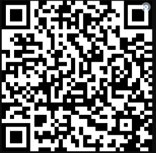 Guide to Identifying Partners
https://safal.partners/Partner-Resource
© 2024 Safal Partners
[Speaker Notes: Alan]
Evaluation
Please take a moment to give us your feedback.
Contact Us
Lisa Rice
Subject Matter Expert
Safal Partners
Lisa.Rice@safalpartners.com
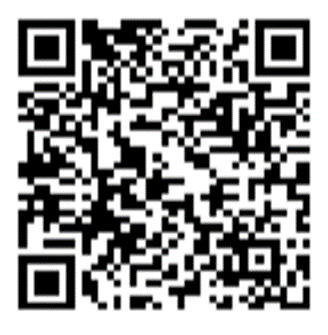 Jeremy Faulkner
Subject Matter Expert
Safal Partners
Jeremy.Faulkner@safalpartners.com
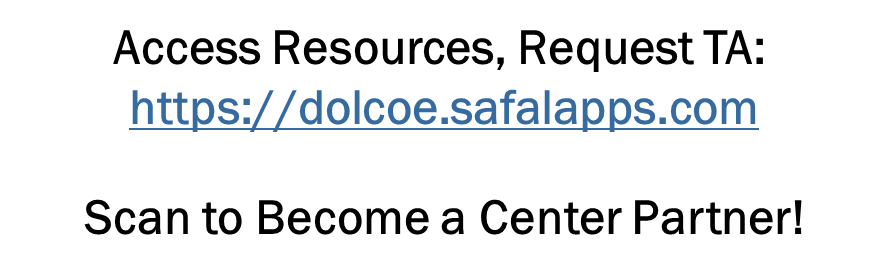 Alan D. Dodkowitz
Subject Matter Expert
Safal Partners
Alan.Dodkowitz@safalpartners.com
© 2024 Safal Partners
[Speaker Notes: Alan]